Analýza dat
Základy analýzy kvantitativních dat
Metodologie pro ISK – podzim 2015
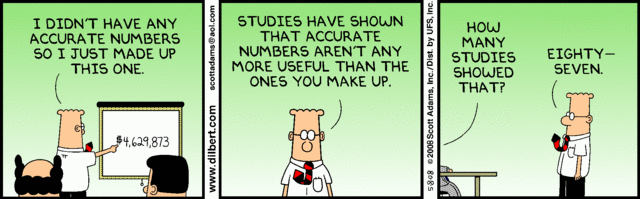 Začínáme s analýzou (v Excelu)
Nejprve pár termínů:
Proměnná (znak) - vzdělání
Hodnota proměnné – ZŠ, SŠ, VŠ …
Četnost – 46, 62, 307…
Proměnné
Nominální 
nabývají nečíselných hodnot a nelze je uspořádat hierarchicky či podle velikosti (nemůžeme určit, která hodnota proměnné je vyšší než jiná. Speciálním případem nominálních hodnot jsou dichotomické proměnné (muž/žena, ano/ne). Nominální proměnnou může být např. stav, bydliště, oblíbená barva apod.
Ordinální
nabývají hodnot, u kterých můžeme s jistotou tvrdit, že jedna je vyšší než druhá, nemůžeme však s jistotou tvrdit, o kolik je vyšší. Ordinální proměnnou je například vzdělání, volně formulované frekvence činností. 
Kardinální 
nabývají skutečných měřitelných číselných hodnot – kardinální proměnnou je například věk, počet dětí, výše platu. Speciálním případem kardinálních proměnných jsou intervalové proměnné (např. výše platu měřená intervaly 0-10000, 10001-20000, 20001-30000…)
Statistická analýza
Deskriptivní 
zabývá se sběrem, sumarizací a prezentací souborů dat. Je to ta „lehčí“ statistika, která je dostupná pomocí běžných nástrojů
Jaká je průměrná délka života žen?
Jaká je mediánová hodnota platu knihovníků v ČR?
Jaký je minimální a maximální počet knih, který průměrně za rok přečte student KISKu?

Induktivní
Zabývá se zobecňováním výsledků výzkumu na vzorku na populaci
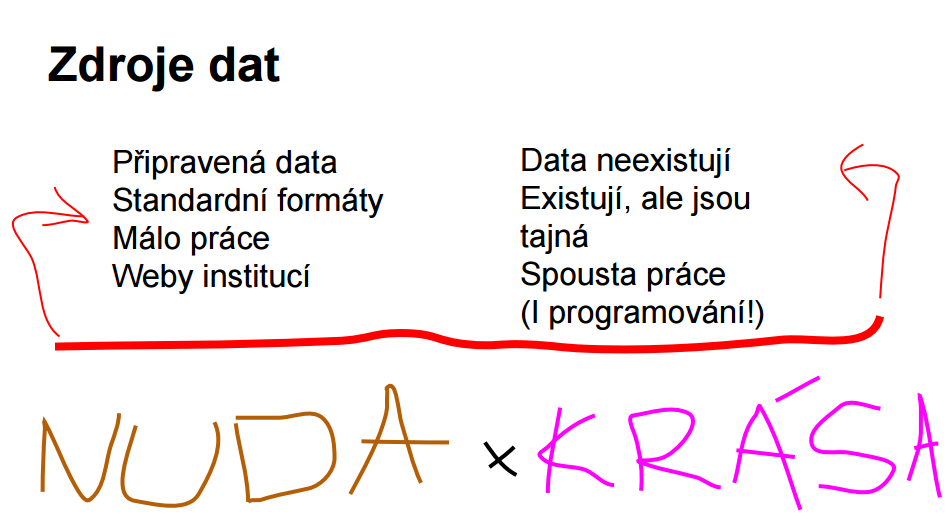 Obrázek CC: Jan Boček
Toužíte-li po kráse  Vizualizace dat (Boček, Marek, Málek, Pospíšil), Datová analytika (Mayer) + celá datová větev
Zdroje dat
Český statistický úřad
otevřená data z výsledků voleb
Databáze Eurostatu
http://ec.europa.eu/eurostat/data/database 
ČSDA - Český sociálněvědní datový archiv 
ČSDA poskytuje přístupk vybraným českým datovým souborům reprezentativních výzkumů. Bez registrace je možné procházet stránky Webu a informace o archivovaných datech.V archivu najdete například datové soubory z realizovaných měsíčních šetření Centra pro výzkum veřejného mínění (CVVM). 
Instituce a jejich repozitáře
Datacite
www.otevrenadata.cz
Datové matice
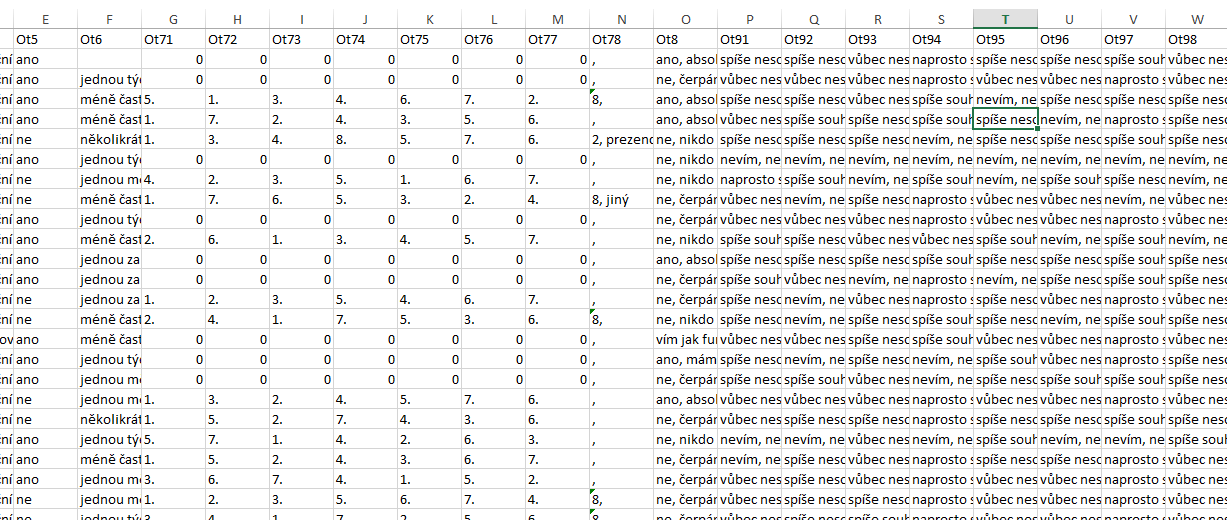 Datové matice
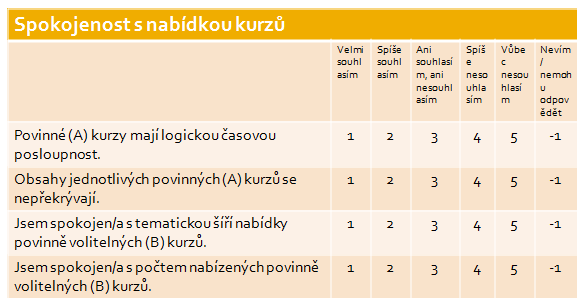 Validní a chybějící hodnoty
Validní hodnoty jsou ty hodnoty, které započítáváme do analýzy. Jsou to všechny varianty odpovědí, které pro nás mají vysokou informační hodnotu.
Chybějící hodnoty jsou ty hodnoty, kdy respondent zvolí odpověď typu „nevím / nemohu se rozhodnout / nemohu odpovědět“ nebo otázku přeskočí a odpověď vůbec neposkytne. I tyto druhy odpovědí pro nás mohou mít informační hodnotu (např. pokud existuje na některou otázku vysoký počet odpovědí „nevím“ nebo neodpovědí, měli bychom se zamyslet nad tím, zda respondenti otázce rozumí).
Nevalidní hodnoty – chybné hodnoty (outliers, chyby)
Zásady pro práci s daty
Zálohovat!
Zálohovat!
Zálohovat!

Kontrolovat!
Popisovat!
GIGO!
GIGO!
Gabrage in  garbage out  
Slučování a rozdělování sloupců
Hledání a nahrazování textu (CTRL+H)
Odebrání duplicitních řádků (DATA – Odebrat duplicity)
Příkazy ZLEVA, ZPRAVA, DOSADIT a další
Malá/velká písmena: MALÁ, VELKÁ, VELKÁ2
Odebrání mezer a netisknutelných znaků z textu (&nbsp;): PROČISTIT, VYČISTIT
Úpravy formátování čísel (datum, čas, procenta)
Transpozice  
Více info – nápověda Excelu
Tip: projděte si základní operátory v Excelu
První pohled na data
Různé datové formáty:
XLS, XLSX
CSV, TSV, TXT
XML
SAV
JSON, GEOJSON

https://www.czso.cz/csu/czso/otevrena_data_pro_vysledky_scitani_lidu_domu_a_bytu_2011_-sldb_2011-
CSV
popisy dat
čištění 
tabulka
první pohled na data
Kraje – okresy – obce 
Podmíněné formátování
Cvičení
Otevřete si seznam studentů Metodologie 
Rozdělte jméno a příjmení do samostatných sloupců
Vytvořte nové sloupce ze sloupečku Studium:
Studijní obor
Forma studia
Semestr
Cvičení
Otevřete si seznam studentů Metodologie 
Rozdělte jméno a příjmení do samostatných sloupců
Vytvořte nové sloupce ze sloupečku Studium:
Studijní obor
Forma studia
Semestr
----------------------------------------
MÁTE?
Jaké je nejnižší a nejvyšší UČO?
Kolik je v souboru kombinovaných a prezenčních studentů?
V jakém semestru se nacházejí studenti?
Aritmetický průměr
Medián
Modus
Základní statistické operace
COUNTIF(oblast;“hodnota“)
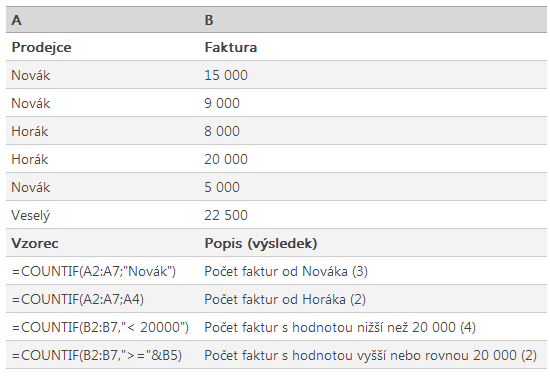 Základní statistické operace
MEDIAN(oblast)
MODE(oblast)
PRŮMĚR(oblast)

MIN(oblast)
MAX(oblast)